Modélisation et Calcul Scientifique 

Introduction générale
Philippe Villedieu
Philippe.villedieu@insa-toulouse.fr
Notion générale de modèle mathématique
Objet ou Système du “Monde réel”
Modèle = Ensemble d’équations mathématiques
Un modèle mathématique peut avoir un objectif : 
Descriptif : il s’agit de représenter ordinateur un objet du monde réel. par un objet mathématique facilement manipulable avec un ordinateur. Exemple: modèle CAO d’un avion, d’un pont … (ensemble d’équations de courbes et de surface), un modèle numérique de terrain donnant l’altitude z d’un point en fonction de ses coordonnées (x,y) …
Prédictif: il s’agit de prévoir (avec éventuellement une certaine probabilité) la valeur de variables notées Yj (sorties du modèle) en fonction des valeurs de variables notées Xi (entrées du modèle)
Notion générale de modèle mathématique
On peut utiliser les sorties d’un modèle descriptif parmi les entrées d’un modèle prédictif. Exemples: modèle de terrain comme entrée d’un modèle de prévision de crue, modèle CAO d’un pont comme entrée d’un modèle Elément Finis pour un calcul de contraintes … 

Pour un même “objet” (ou un même “système”) du monde réel, il peut exister une infinité de modèles mathématiques différents. Le choix d’un modèle dépend : 
du type d’information que l’on souhaite extraire du modèle,
de la précision recherchée,  
de la quantité de données dont on dispose pour construire le modèle, 
des connaissances a priori (indépendantes des données disponibles) que l’on peut avoir sur le problème à modéliser (exemple: lois fondamentales de la Physique)
Exemples de modèles mathématiques
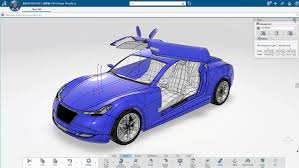 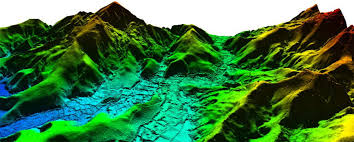 CAO d’une voiiture avec le logiciel CATIA de Dassault Systèmes
Modèle numérique de terrain
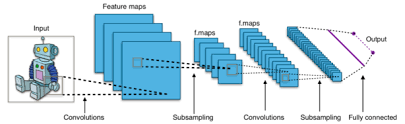 Réseau de neurones convolutif pour analyser une image 2D ou 3D
Modèle CFD (volumes finis) du réaterrissage d’une fusée
Un modèle pourquoi faire ?
Modèle = Outil d’aide à la conception. Un modèle permet de prévoir le comportement d’un système sans avoir à réaliser d’essais physiques (ou en réduisant fortement leur nombre). On peut donc facilement faire varier le design du système jusqu’à obtenir les performances désirées  Economie importante de temps et d’argent.
 
Modèle = outil d’aide à la décision. Par exemple un modèle de prévision de crue ou de feu de forêt permet de décider de zones à évacuer, un modèle de vision artificielle permet à un véhicule autonome de se diriger, un modèle de prévision d’épidémie aide les autorités à décider des mesures sanitaires à adopter, un modèle de prévision de comportement de consommateurs permet de décider d’une politique marketing  …
Classification des modèles (1/4)
Au sein de ces deux catégories, on peut faire une sous-distinction entre : 
Modèles déterministes, pour lesquels les entrées, les sorties et le modèle lui même sont de nature déterministe. 
Modèles probabilistes, pour lesquels certaines entrées ou sorties et / ou certains paramètres du modèle sont aléatoires.
Classification des modèles (2/4)
Les équations de Navier Stokes en mécanique des fluides ou bien les équations de Maxwell en électromagnétisme sont des modèles différentiels (de type edp).
Un réseau de neurones, un arbre de décision, la loi d’état d’un fluide sont des modèles algébriques, 
Les différences essentielles entre un réseau de neurones (ou un arbre décisionnel) et un modèle de type loi d’état sont: 
le nombre de variables d’entrée: 3 pour une loi d’état de corps pur jusqu’à plusieurs millions pour certains réseaux de neurones.
la complexité de la fonction F qui dans le cas d’une loi d’état dépend au plus de quelques paramètres (un seul, la masse molaire, pour un gaz partait) alors qu’elle peut dépendre de plusieurs millions, voire milliards, de paramètres pour un réseau complexe.
Classification des modèles (3/4)
Classification des modèles (4/4)
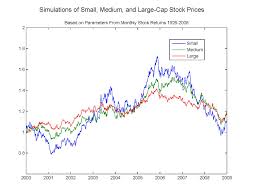 Evolutions possibles  du cours d’un actif
Liens entre les différentes classes de modèles
Lien entre les différentes classes de modèles
Il est tout à fait possible (et même courant) de coupler pour un même problème des modèles algébriques, des modèles d’edo et des modèles d’edp. 
Pour être utilisé dans un cycle de conception, a fortiori dans une boucle d’optimisation, le temps de calcul associé à un modèle (le “coût” du modèle) doit être le plus faible possible. 
On distingue les modèles dits “haute fidélité” (HF) des modèles dits “basse fidélité” (BF), les premiers étant très précis mais coûteux, les seconds étant moins précis mais rapides. 
Une tendance actuelle est de construire des modèles réduits (BF), algébriques ou à base d’edo, dérivés de modèles HF basés sur des edp. 
Dans le cas où le modèle réduit est de type algébrique, on peut par exemple utiliser une méthode de krigeage ou  d’apprentissage supervisé pour obtenir le modèle réduit en s’appuyant sur des bases de données générées grâce au modèle HF.
Comment construire un modèle ?
De manière schématique, on peut diviser les modèles prédictifs en deux grandes classes selon la manière dont ils sont construits : 
Les modèles basés uniquement sur des données empiriques et ne faisant appel à aucune loi de physique, de biologie, d’économie, etc. que l’on pourrait appliquer au système à modéliser (« Data driven models ») 
Les modèles basés au contraire uniquement sur des lois de la Physique (ou d’un autre domaine) applicables au système considéré (« Physics based models »). En réalité, ces modèles font généralement appel à quelques paramètres empiriques (tels que viscosité, module d’Young, volatilité …)
Modèles guidés par les données
Modèle mathématique 
Y = F(X,P)
Système réel à modéliser
Sortie du modèle
Paramètres cachés du modèle
Observations
Entrée du modèle
Base de données post-traitée
(feature vectors)                  Xi, Yiobs
Base de données brutes              (raw data)                   Zi, Yiobs
Utilisation de connaissances sur le système réel pour définir les “best features”
Modèles basés sur des lois
Analyse du système, formulation d’hypothèses simplificatrices   choix des inconnues Ui et des variables associées. 
Application de lois générales et de relations empiriques spécifiques au système étudié
Système réel à modéliser
Mise en équations du problème
Nombre d’équations = nombre 
d’inconnues
Modèles hybrides
Système réel à modéliser
Modélisation basée sur un ensemble de lois
Observations
P = vecteur de paramètres du modèle
Assimilation de données
Base de données Xi, Yiobs
Utilisation d’un algorithme d’optimisation pour déterminer les paramètres Pk minimisant l’écart entre les Yj et Yiobs
Apprentissage
Organisation générale du module
Rappels de calcul différentiel 
Modèles basés sur des EDO et exemple de méthodes numériques associées
Modèles basés sur des EDP et exemples de méthodes numériques associées
Problèmes au valeurs propres (cas particulier de modèles basés sur des systèmes linéaires d’EDO ou d’EDP)
Mini-projet
Plan de la partie 3
Exemple de modèles basés sur des edp ou des systèmes d’edp (Ph. Villedieu)
Notions théoriques de base sur les edp (Ph. Villedieu)
Quelques méthodes de résolution numérique des edp (N. Bertier, Ing. de Recherche ONERA) 
Méthode des différences finies 
Méthode des volumes finis 
Mise en œuvre des méthodes à travers quelques TP